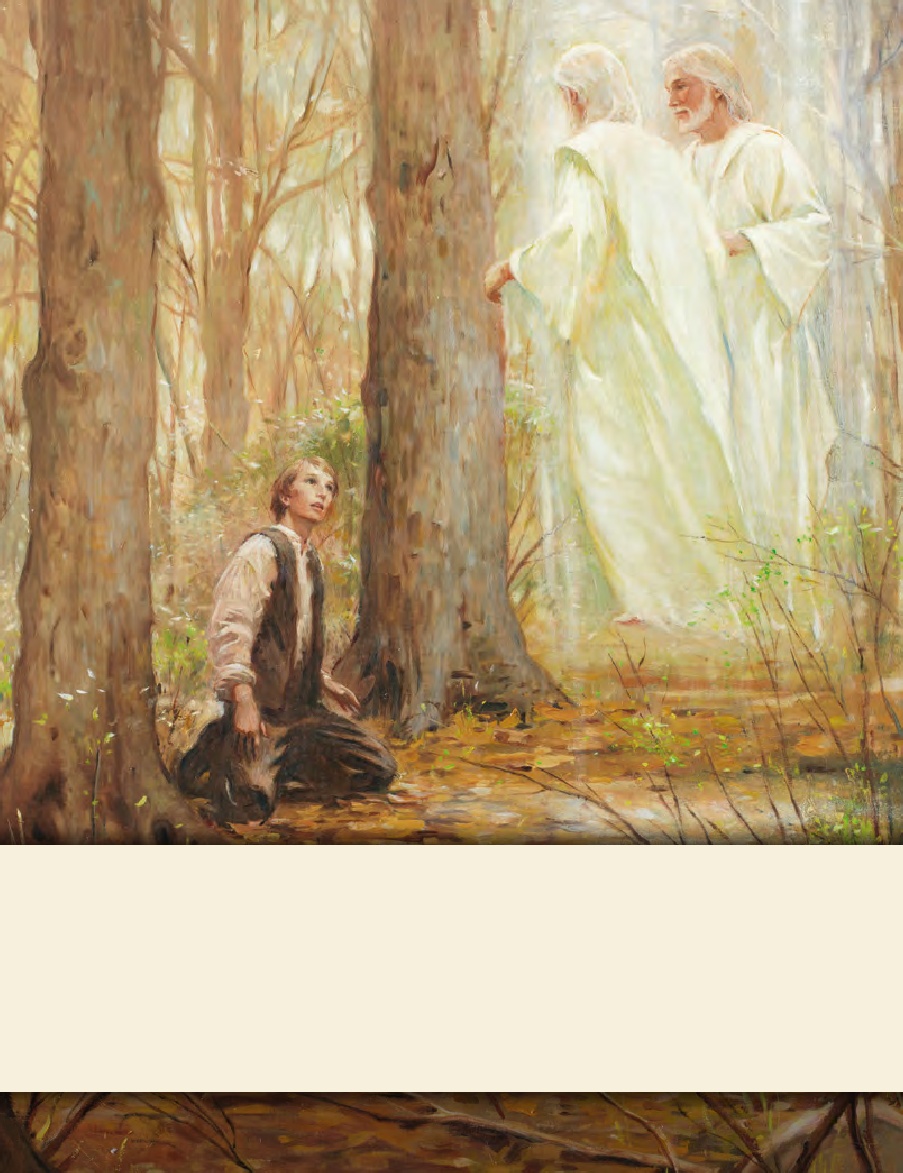 LESSON 15
SEMINARY
Doctrine and Covenants 
and Church History
LESSON 75
Doctrine and Covenants 69-71.
LESSON 75
Doctrine and Covenants 69
“The Lord reveals the importance 
of keeping histories”
LESSON 75
Has anyone ever trusted you to take care of something valuable?
What were you trusted to do? How did that trust influence your care for the thing of value?
Introduction to Doctrine and Covenants 69.
Revelation given through Joseph Smith the Prophet, at Hiram, Ohio, November 11, 1831. The compilation of revelations intended for early publication had been passed upon at the special conference of November 1–2. On November 3, the revelation herein appearing as section 133, later called the Appendix, was added. Oliver Cowdery had previously been appointed to carry the manuscript of the compiled revelations and commandments to Independence, Missouri, for printing. He was also to take with him money that had been contributed for the building up of the Church in Missouri. This revelation instructs John Whitmer to accompany Oliver Cowdery and also directs Whitmer to travel and collect historical material in his calling as Church historian and recorder.
What was Oliver Cowdery entrusted with?
How would you care for them?
LESSON 75
Doctrine and Covenants 69:1-2.
1 Hearken unto me, saith the Lord your God, for my servant Oliver Cowdery’s sake. It is not wisdom in me that he should be entrusted with the commandments and the moneys which he shall carry unto the land of Zion, except one go with him who will be true and faithful.
2 Wherefore, I, the Lord, will that my servant, John Whitmer, should go with my servant Oliver Cowdery;
Why do you think it would be wise to have more than one person carry these valuable items?
LESSON 75
Doctrine and Covenants 69:3-8.
3 And also that he shall continue in writing and making a history of all the important things which he shall observe and know concerning my church;
4 And also that he receive counsel and assistance from my servant Oliver Cowdery and others.
5 And also, my servants who are abroad in the earth should send forth the accounts of their stewardships to the land of Zion;
6 For the land of Zion shall be a seat and a place to receive and do all these things.
7 Nevertheless, let my servant John Whitmer travel many times from place to place, and from church to church, that he may the more easily obtain knowledge—
8 Preaching and expounding, writing, copying, selecting, and obtaining all things which shall be for the good of the church, and for the rising generations that shall grow up on the land of Zion, to possess it from generation to generation, forever and ever. Amen.
What did the Lord command John Whitmer to record?
Why was it important for John Whitmer to keep a history of the Church?
the Church and the rising generations
The Lord expects histories to be kept for the good of
How might Church histories and personal histories benefit the Church? How might they benefit the rising generation?
LESSON 75
Doctrine and Covenants 70.
“The Savior appoints stewards to care for His revelations”
LESSON 75
Introduction to Doctrine and Covenants 70.
Revelation given through Joseph Smith the Prophet, at Hiram, Ohio, November 12, 1831. The Prophet’s history states that four special conferences were held from the 1st to the 12th of November, inclusive. In the last of these assemblies, the great importance of the revelations that would later be published as the Book of Commandments and then the Doctrine and Covenants was considered. This revelation was given after the conference voted that the revelations were “worth to the Church the riches of the whole Earth.” Joseph Smith’s history refers to the revelations as “the foundation of the Church in these last days, and a benefit to the world, showing that the keys of the mysteries of the kingdom of our Savior are again entrusted to man.”
How did the Prophet describe the Doctrine and Covenants?
Doctrine and Covenants 70:1.
Behold, and hearken, O ye inhabitants of Zion, and all ye people of my church who are afar off, and hear the word of the Lord which I give unto my servant Joseph Smith, Jun., and also unto my servant Martin Harris, and also unto my servant Oliver Cowdery, and also unto my servant John Whitmer, and also unto my servant Sidney Rigdon, and also unto my servant William W. Phelps, by the way of commandment unto them.
LESSON 75
Doctrine and Covenants 70:2-4.
2 For I give unto them a commandment; wherefore hearken and hear, for thus saith the Lord unto them—
3 I, the Lord, have appointed them, and ordained them to be stewards over the revelations and commandments which I have given unto them, and which I shall hereafter give unto them;
4 And an account of this stewardship will I require of them in the day of judgment.
What responsibility did the Lord give these six men?
They were to be stewards over the revelations and commandments.
What did the Lord say He would require of these men in the day of judgment?
He would require an account of their stewardship. In other words, He would ask them to report on their service.
What does this suggest about what the Lord will require of us at the day of judgment?
The Lord will hold us accountable for the duties He has entrusted to us.
How might this truth influence the way we respond to Church callings and assignments?
LESSON 75
Doctrine and Covenants 71.
“The Lord teaches Joseph Smith and Sidney Rigdon how to respond to critics of the Church”
LESSON 75
What are appropriate ways to respond to criticism of the Church?
Ezra Booth was a former Methodist minister who became a member of the Church after reading the Book of Mormon, talking with Joseph Smith, and witnessing a healing. He traveled as a missionary to Missouri but was disappointed when he couldn’t perform miracles to convince others of the truth. In addition, Booth did not believe that Joseph Smith’s conduct was appropriate for a prophet or a spiritual leader. He became highly critical of Joseph Smith, left the Church, and wrote nine letters criticizing the Church and its leaders. These letters, published in a newspaper called the Ohio Star, led some people to develop unfriendly feelings toward the Church and its leaders. The Prophet Joseph Smith’s history called Ezra Booth’s writings a “series of letters, which, by their coloring, falsity, and vain calculations to overthrow the work of the Lord, exposed his [Booth’s] weakness, wickedness and folly, and left him a monument of his own shame, for the world to wonder at” (History of the Church,1:216–17). Symonds Ryder, another disaffected member, gave copies of some of the revelations to another newspaper, attempting to discourage people from joining the Church.
LESSON 75
Doctrine and Covenants 71:1-4.
1 Behold, thus saith the Lord unto you my servants Joseph Smith, Jun., and Sidney Rigdon, that the time has verily come that it is necessary and expedient in me that you should open your mouths in proclaiming my gospel, the things of the kingdom, expounding the mysteries thereof out of the scriptures, according to that portion of Spirit and power which shall be given unto you, even as I will.
2 Verily I say unto you, proclaim unto the world in the regions round about, and in the church also, for the space of a season, even until it shall be made known unto you.
3 Verily this is a mission for a season, which I give unto you.
4 Wherefore, labor ye in my vineyard. Call upon the inhabitants of the earth, and bear record, and prepare the way for the commandments and revelations which are to come.
What did the Lord instruct Joseph Smith and Sidney Rigdon to do to calm people’s negative feelings about the Church?
Hey were to use the scriptures and the power of the Spirit that the Lord would give them.
What principle can we learn from this instruction about how to respond to criticism of the Church?
When people criticize the Church, we can respond by sharing truths from the scriptures and following the guidance of the Spirit.
LESSON 75
What can we do now to prepare to respond to criticism against the Church or its leaders?
“As we respond to others, each circumstance will be different. Fortunately, the Lord knows the hearts of our accusers and how we can most effectively respond to them. As true disciples seek guidance from the Spirit, they receive inspiration tailored to each encounter. And in every encounter, true disciples respond in ways that invite the Spirit of the Lord” (“Christian Courage: The Price of Discipleship,” EnsignorLiahona,Nov. 2008,73).
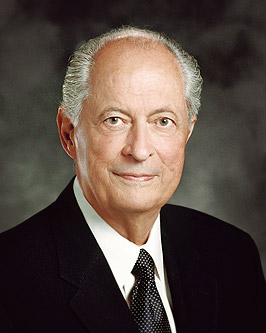 Elder
Robert D. Hales
LESSON 75
Doctrine and Covenants 71:5-11.
5 Now, behold this is wisdom; whoso readeth, let him understand and receive also;
6 For unto him that receiveth it shall be given more abundantly, even power.
7 Wherefore, confound your enemies; call upon them to meet you both in public and in private; and inasmuch as ye are faithful their shame shall be made manifest.
8 Wherefore, let them bring forth their strong reasons against the Lord.
9 Verily, thus saith the Lord unto you—there is no weapon that is formed against you shall prosper;
10 And if any man lift his voice against you he shall be confounded in mine own due time.
11 Wherefore, keep my commandments; they are true and faithful. Even so. Amen.
What counsel do you see in verse 7?
How might the counsel in Doctrine and Covenants 71:8–10 be comforting to those who respond to criticism against the Church?